Ε΄ Δημοτικού  Γλώσσα 2η ενότητα – 1η υποενότητα 	Η ζωή στην πόλη
Όνομα δασκάλου
Σχολείο
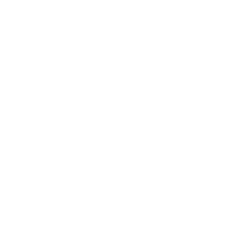 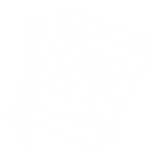 Στην δεύτερη ενότητα του μαθήματος της Γλώσσας της Ε΄ Δημοτικού συζητήσαμε για τη ζωή στην πόλη. 

Διαβάσαμε πολλά ενδιαφέροντα κείμενα 
και μιλήσαμε για τις συνθήκες που επικρατούν σε αυτήν.
2
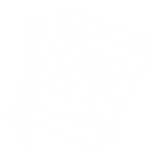 Στο σοκάκι 
που μεγάλωσες Τασία
Ελάτε, αρχικά, να ακούσουμε 
ολόκληρο το τραγούδι 
για το οποίο γίνεται λόγος 
στη 2η άσκηση του φύλλου εργασίας.
3
στίχοι: Σπύρος Ζαχαράτος
μουσική: Λουκιανός Κηλαηδόνης
ερμηνεία: Άλκηστις Πρωτοψάλτη




Αχ να ’ταν η Αθήνα πασχαλιά 
κι η Ελευσίνα κόκκινο γεράνιθα σου ’βαζα λουλούδια στα μαλλιά 
σαν βγαίναμε στου ήλιου το σεργιάνι.Στο σοκάκι που μεγάλωσες Τασία 
τώρα δέντρα δεν υπάρχουν με φυλλώματαμόνο σκόνη παγωνιά παγωνιά και υγρασία
και μας πνίγουν τα δεκάξι τα πατώματα.Αν είχε η Αθήνα μια σκεπή 
να χτίσουνε φωλιά τα χελιδόνιαθα  ’ρχόμουνα ξανά ξανά μ’ ένα φιλί 
να βγούμε στου ονείρου τα μπαλκόνια.
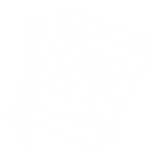 www.youtube.com/watch?v=oB_oAjAHs-0
4
στίχοι: Σπύρος Ζαχαράτος
μουσική: Λουκιανός Κηλαηδόνης
ερμηνεία: Άλκηστις Πρωτοψάλτη




Αχ να ’ταν η Αθήνα πασχαλιά 
κι η Ελευσίνα κόκκινο γεράνιθα σου ’βαζα λουλούδια στα μαλλιά 
σαν βγαίναμε στου ήλιου το σεργιάνι.Στο σοκάκι που μεγάλωσες Τασία                       5
τώρα δέντρα δεν υπάρχουν με φυλλώματαμόνο σκόνη παγωνιά παγωνιά και υγρασία
και μας πνίγουν τα δεκάξι τα πατώματα.Αν είχε η Αθήνα μια σκεπή 
να χτίσουνε φωλιά τα χελιδόνια		          10θα ’ρχόμουνα ξανά ξανά μ’ ένα φιλί 
να βγούμε στου ονείρου τα μπαλκόνια.
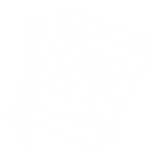 1. Για ποιο πράγμα εκδηλώνεται μεγαλύτερη νοσταλγία στην πρώτη στροφή του ποιήματος;
2. Οι στίχοι 3 – 4  και οι στίχοι 11 – 12 μήπως εκφράζουν κάτι κοινό; Αν ναι, ποιο είναι αυτό;
5
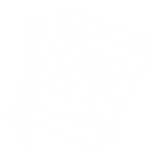 Κοιμήσου Περσεφόνη
Οι άσχημες συνθήκες ζωής στις πόλεις περιγράφονται και στο επόμενο ποίημα του Νίκου Γκάτσου. Το ποίημα αυτό έχει μελοποιηθεί 
από το Μάνο Χατζηδάκη 
και έχει ερμηνευτεί από τη Μαρία Φαραντούρη, 
αλλά και από πολλούς άλλους τραγουδιστές. 
Εμείς θα το ακούσουμε από τη Μαρία Φαραντούρη
6
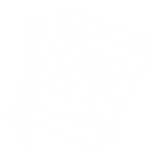 Κοιμήσου Περσεφόνη
(συνέχεια)
Η Περσεφόνη ήταν, σύμφωνα με την αρχαία ελληνική μυθολογία, η κόρη της θεάς Δήμητρας, της θεάς της γεωργίας. Ο Άδης, όμως, την ερωτεύτηκε και την πήρε μαζί του στον κάτω κόσμο. 
Εκεί την κρατούσε για 6 μήνες (όσο διαρκούσε και η κακοκαιρία) και την απελευθέρωνε 
για άλλους 6 (όσο κρατούσε ο καλός καιρός).
7
στίχοι: Νίκος Γκάτσος
μουσική: Μάνος Χατζηδάκις
ερμηνεία: Μαρία Φαραντούρη




Εκεί που φύτρωνε φλισκούνι κι άγρια μέντακι έβγαζε η γη το πρώτο της κυκλάμινοτώρα χωριάτες παζαρεύουν τα τσιμέντακαι τα πουλιά πέφτουν νεκρά στην υψικάμινο.Κοιμήσου Περσεφόνη / στην αγκαλιά της γηςστου κόσμου το μπαλκόνι / ποτέ μην ξαναβγείς.Εκεί που σμίγανε τα χέρια τους οι μύστεςευλαβικά πριν μπουν στο θυσιαστήριοτώρα πετάνε αποτσίγαρα οι τουρίστεςκαι το καινούργιο πάν να δουν διυλιστήριο.Εκεί που η θάλασσα γινόταν ευλογίακι ήταν ευχή του κάμπου τα βελάσματατώρα καμιόνια κουβαλάν στα ναυπηγείαάδεια κορμιά σιδερικά παιδιά κι ελάσματα.
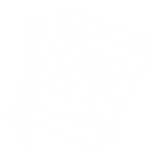 www.youtube.com/watch?v=lImBKj9KV0k
8
στίχοι: Νίκος Γκάτσος
μουσική: Μάνος Χατζηδάκις
ερμηνεία: Μαρία Φαραντούρη




Εκεί που φύτρωνε φλισκούνι κι άγρια μέντακι έβγαζε η γη το πρώτο της κυκλάμινοτώρα χωριάτες παζαρεύουν τα τσιμέντακαι τα πουλιά πέφτουν νεκρά στην υψικάμινο.Κοιμήσου Περσεφόνη / στην αγκαλιά της γηςστου κόσμου το μπαλκόνι / ποτέ μην ξαναβγείς.Εκεί που σμίγανε τα χέρια τους οι μύστεςευλαβικά πριν μπουν στο θυσιαστήριοτώρα πετάνε αποτσίγαρα οι τουρίστεςκαι το καινούργιο πάν να δουν διυλιστήριο.Εκεί που η θάλασσα γινόταν ευλογίακι ήταν ευχή του κάμπου τα βελάσματατώρα καμιόνια κουβαλάν στα ναυπηγείαάδεια κορμιά σιδερικά παιδιά κι ελάσματα.
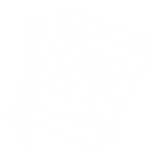 1. Με ποιον τρόπο οι άνθρωποι αντιμετωπίζουν πλέον το περιβάλλον;  Δείχνουν σεβασμό ή μήπως δείχνουν αδιαφορία; Αξιοποιήστε και όσα διαβάσατε στο ποίημα.
9
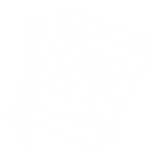 Ας διαβάσουμε τώρα δύο κείμενα για τη ζωή 
στην πόλη και ας συζητήσουμε 
για όσα αναφέρονται σε αυτά.
10
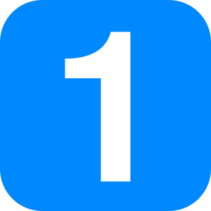 Πάρκο  15.000 στρεμμάτων στην Αθήνα
Ένα μουσείο ανοιχτό στον κόσμο, ενταγμένο στην καθημερινή ζωή των κατοίκων. Αυτό θα είναι το νέο πρόσωπο της Αθήνας μετά την ενοποίηση των αρχαιολογικών χώρων της πρωτεύουσας, που συμβάλλει στην αύξηση των ελεύθερων χώρων της πόλης. 
	Με το πρόγραμμα αυτό, που αποτελεί τη μεγαλύτερη πολεοδομική παρέμβαση που έγινε ποτέ στην πρωτεύουσα, δημιουργείται ένα εκτεταμένο αρχαιολογικό πάρκο μήκους περίπου 4 χλμ. και έκτασης 15.000 στρεμμάτων στην καρδιά της πόλης, που περιλαμβάνει τους αρχαιολογικούς χώρους και τα μνημεία, αλλά και παραδοσιακές γειτονιές του ιστορικού κέντρου της Αθήνας.
11
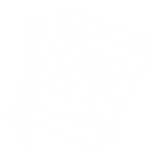 Σύμφωνα με το κείμενο, τι κάνει ξεχωριστό 
το πρόγραμμα της ενοποίησης 
των αρχαιολογικών χώρων;
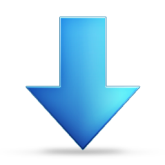 (για την απάντηση πιέστε Space ή Enter ή         )
Είναι η μεγαλύτερη πολεοδομική παρέμβαση 
που έχει γίνει ποτέ στην Αθήνα.
12
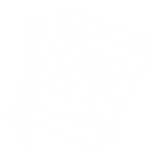 Σύμφωνα  με  το  κείμενο,  το  πρόγραμμα αυτό  θα  συμπεριλάβει  μόνο  τους αρχαιολογικούς  χώρους  της  Αθήνας;
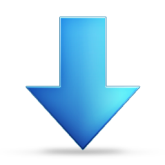 (για την απάντηση πιέστε Space ή Enter ή         )
Όχι. Σε αυτό θα συμπεριληφθούν και οι παραδοσιακές γειτονιές της πόλης.
13
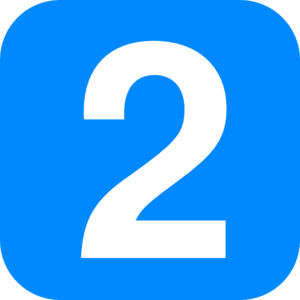 20 καινούργια γκαράζ
Η Αθήνα σήμερα πνίγεται από το καυσαέριο των δημόσιων συγκοινωνιών, των ταξί και των αυτοκινήτων, που διανύουν καθημερινά δεκάδες περιττά χιλιόμετρα στην προσπάθεια των οδηγών τους να βρουν μία θέση στάθμευσης, έστω και στο πεζοδρόμιο. 
	Από το κέντρο της πόλης λείπουν περίπου 16.500 θέσεις στάθμευσης. Σε ολόκληρο το λεκανοπέδιο οι ανάγκες σε θέσεις στάθμευσης φθάνουν τις 100.000.
	Το Υπουργείο Περιβάλλοντος προγραμματίζει τη σταδιακή δημιουργία περισσότερων από 80.000 νέων θέσεων στάθμευσης σε όλο το λεκανοπέδιο με τη δημιουργία γκαράζ, προκειμένου στα επόμενα χρόνια να αντιμετωπιστεί το οξυμένο πρόβλημα της παράνομης στάθμευσης.
14
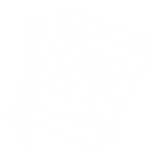 Βρείτε τη συνώνυμη με την υπογραμμισμένη λέξη
[Ταξί και αυτοκίνητα] διανύουν καθημερινά δεκάδες περιττά χιλιόμετρα.
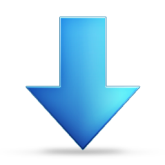 (για την απάντηση πιέστε Space ή Enter ή         )
κινούνται
15
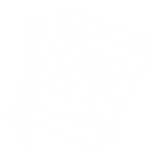 2.  Βρείτε τη συνώνυμη με την υπογραμμισμένη λέξη
[Ταξί και αυτοκίνητα] διανύουν καθημερινά δεκάδες περιττά χιλιόμετρα.
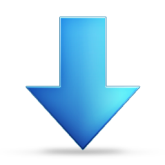 (για την απάντηση πιέστε Space ή Enter ή         )
ανώφελα, μη χρήσιμα
16
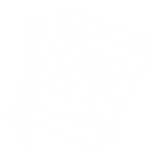 3.  Βρείτε τη συνώνυμη με την υπογραμμισμένη λέξη
Το Υπουργείο Περιβάλλοντος προγραμματίζει τη δημιουργία νέων θέσεων στάθμευσης, προκειμένου να αντιμετωπιστεί το οξυμένο πρόβλημα της παράνομης στάθμευσης.
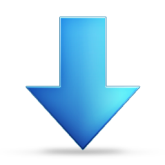 (για την απάντηση πιέστε Space ή Enter ή         )
έντονο
17
Στο επόμενο κείμενο
να βρείτε τα ορθογραφικά λάθη
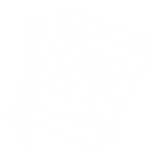 Το σύστημα των συγκοινωνιών
	Ένα καλό σύστημα αστικών συγκοινωνιών, που θα μπορεί να ανταποκριθεί στις ανάγκες μετακίνισης των πολιτών, φαίνεται πως είναι το «κλειδί» για τη βελτίοση του κυκλοφοριακού προβλήματος της Αθήνας. Το μετρό θεωρείται ο κεντρικός κορμός των δημόσιων συγκοινωνιών, που συμβάλλει στη καλυτέρευση της ποιότητας ζωής στην πόλη.
	Σύμφωνα με τον προγραματισμό, μέσα στην πόλη θα κυκλοφορούν μίνι μπας και λεωφορία που θα κινούνται με φυσικό αέριο. Στους κεντρικούς δρόμους της Αθήνας δημιουργούνται λορίδες κυκλοφορίας των μέσων μαζικής μεταφοράς αντίθετης ροής προς την υπόλιπη κυκλοφορία.
μετακίνησης
βελτίωση
προγραμματισμό,
λεωφορεία
λωρίδες
υπόλοιπη
18
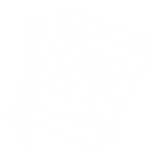 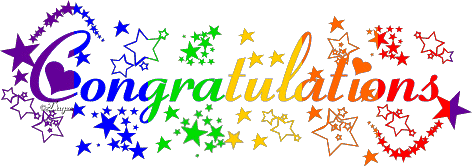 19